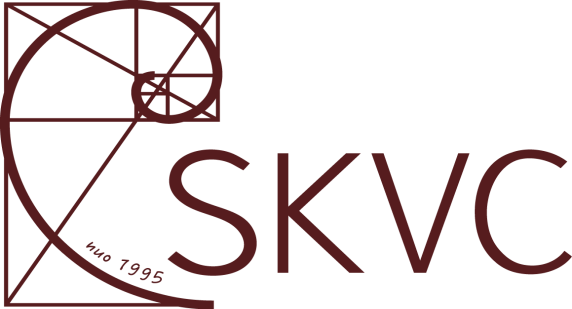 www.skvc.lt
LEARNING OUTCOMES APPROACH TO RECOGNITION:Recognising Periods of Study
Centre for Quality Assessment in Higher Education (SKVC)
Qualifications Assessment Division
Kristina Sutkutė
2019
ECTS users’ guide (2015)
Recognition of credits is the process through which an institution certifies that learning outcomes achieved and assessed in another institution satisfy the requirements of one of the programmes they offer.
Kennedy, D. 2006. Writing and using learning outcomes: a practical guide, University College Cork
Recognition of Study Periods
Agreed Mobility
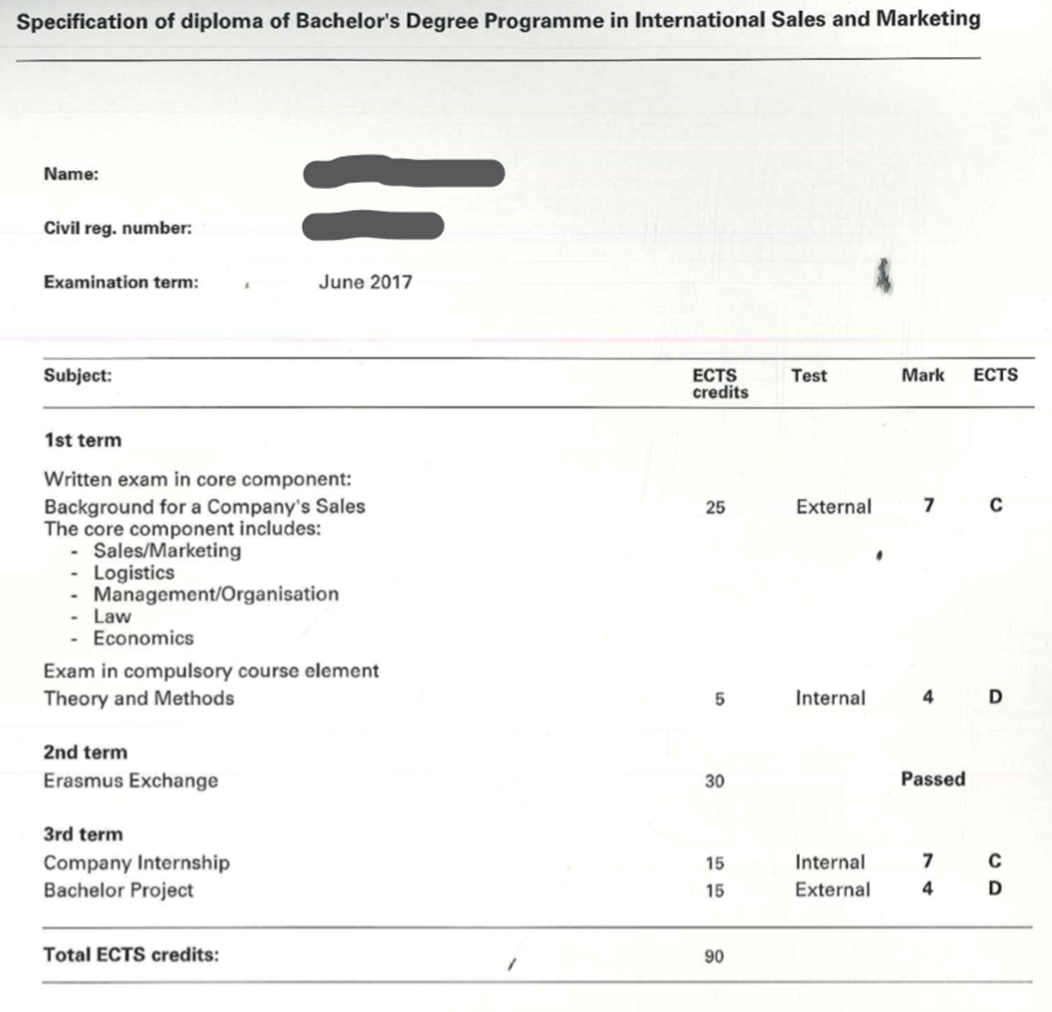 International Business Academy (Denmark)
Agreed Mobility
Agreed Mobility
In selecting subjects for credit mobility 
Do not look at individual course units (subjects) and do not look for overlap of the LO, 
Accept all credits as long as the programme aims and learning outcomes are not significantly different
Sign a learning agreement 
Monitor student progress and adjust the agreement if necessary
Recognise credits in the learning agreement automatically upon return (no re-examination!)
Other mobility
Rigas Technical University, Master degree in Environmental Science
72 credits (60%) out of 120 were recognised
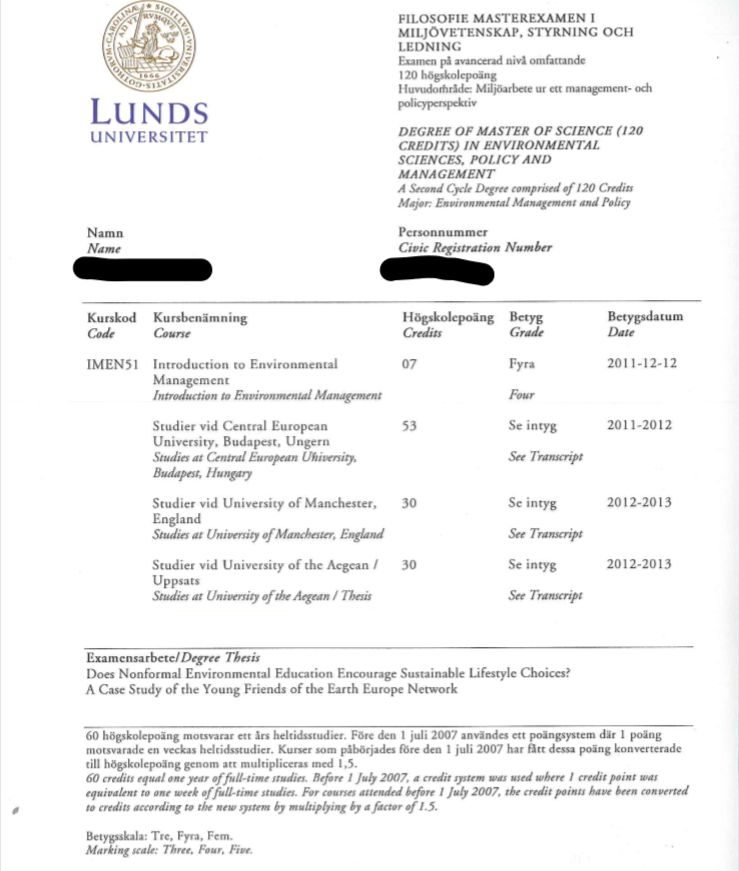 Learning Outcomes Approach in Recognition
Comparability not equivalency
Focus on the overall result (outcome) not the process (input)
No detailed scrutiny of contents and manner of their delivery
This allows to recognise periods of study, which differ in terms of acquisition, but are comparable or complementary in terms of result
Main Tools
European Recognition Manual for Higher Education Institutions (EAR-HEI)
ECTS Users’ Guide (2015)
Diploma Supplement
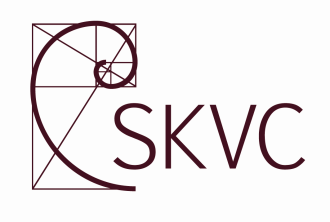 Thank you

Questions?